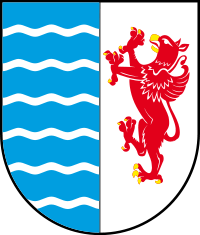 Kierunki kariery edukacyjno – zawodowejWYKSZTAŁCENIE
Wydział Edukacji, Starostwo Powiatowe w Tczewie, 83-110 Tczew, ul. Piaskowa 2
 tel. 58 77-34 od 896 do 900 i 974, fax 58 77-34-901, 
e-mail: edukacja@powiat.tczew.pl
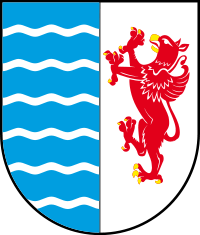 Wykształcenie to zasób wiedzy określony programem szkoły danego typu poświadczony uzyskaniem świadectwa. Wykształcenie to także posiadany zasób wiedzy, umiejętności i sprawności umożliwiający osobie poznanie otaczającego świata  i skuteczne w nim działanie.
Ukończyłeś szkołę podstawową – masz wykształcenie podstawowe.

Uzyskanie wykształcenia podstawowego jest etapem przygotowawczym do osiągnięcia kolejnych poziomów wykształcenia.

Wykształcenie podstawowe obejmuje zbyt mały zasób wiedzy, umiejętności           i sprawności aby zagwarantować sukces zawodowy w dorosłym życiu, dlatego 

dalsza nauka jest konieczna!!!
Wydział Edukacji, Starostwo Powiatowe w Tczewie, e-mail: edukacja@powiat.tczew.pl
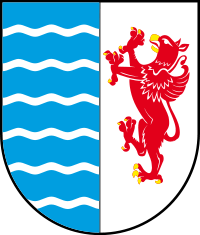 Kolejne poziomy wykształcenia:


wykształcenie zasadnicze branżowe,

wykształcenie średnie branżowe,

wykształcenie średnie,

wykształcenie wyższe.


Pierwszym etapem 
do osiągnięcia kolejnych poziomów wykształcenia 
jest 
podjęcie nauki i ukończenie szkoły ponadpodstawowej.
Zespół Szkół Ponadpodstawowych
Szkoła Branżowa I Stopnia
Technikum
Liceum Ogólnokształcące
Wydział Edukacji, Starostwo Powiatowe w Tczewie, e-mail: edukacja@powiat.tczew.pl
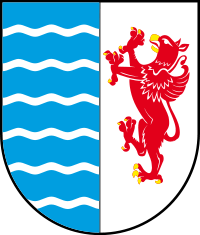 Wykształcenie zasadnicze branżowe

warunki uzyskania

nauka w szkole branżowej I stopnia (3 lata),
zdanie egzaminu potwierdzającego kwalifikacje w zawodzie,
ukończenie szkoły z wynikiem pozytywnym.

dyplomy, świadectwa, 

dyplom potwierdzający uzyskane kwalifikacje zawodowe, 
świadectwo ukończenia szkoły potwierdzające wykształcenie ogólne na  
   poziomie zasadniczym branżowym.

możliwości po uzyskaniu wykształcenia

podjęcie pracy w wyuczonym zawodzie,
podjęcie pracy, a także dalsza nauka w szkole branżowej II stopnia (2 lata),
podjęcie pracy, a także dalsza nauka w liceum ogólnokształcącym dla 
   dorosłych, począwszy od klasy drugiej (czas nauki 2 lata).
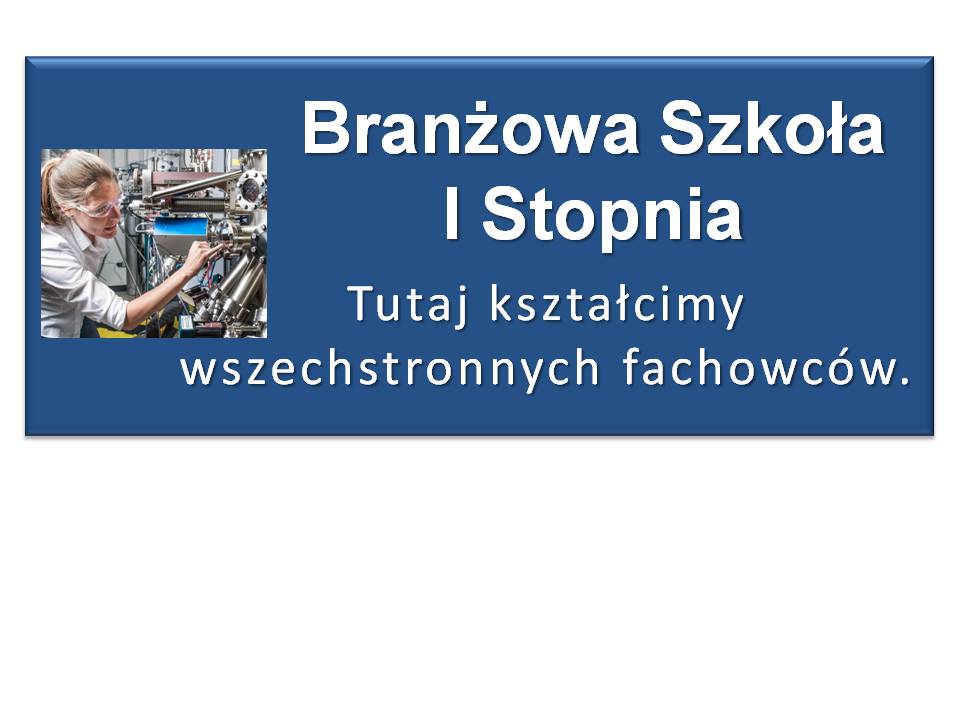 Wydział Edukacji, Starostwo Powiatowe w Tczewie, e-mail: edukacja@powiat.tczew.pl
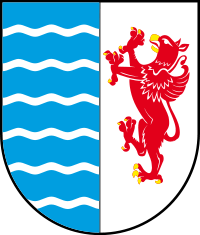 Wykształcenie średnie - technikum

warunki uzyskania

nauka w technikum ( 5 lat),
zdanie egzaminów potwierdzających kwalifikacje w danym zawodzie,
ukończenie szkoły z wynikiem pozytywnym.

dyplomy, świadectwa

dyplom potwierdzający uzyskane kwalifikacje zawodowe, 
świadectwo ukończenia szkoły potwierdzające wykształcenie ogólne na 
   poziomie średnim.

możliwości po uzyskaniu wykształcenia

zdawanie egzaminu maturalnego,
podjęcie studiów na uczelni wyższej (po zdaniu egzaminu maturalnego),
podjęcie pracy w wyuczonym zawodzie,
podjęcie pracy, a także studia na uczelni wyższej (po zdaniu egzaminu 
   maturalnego).
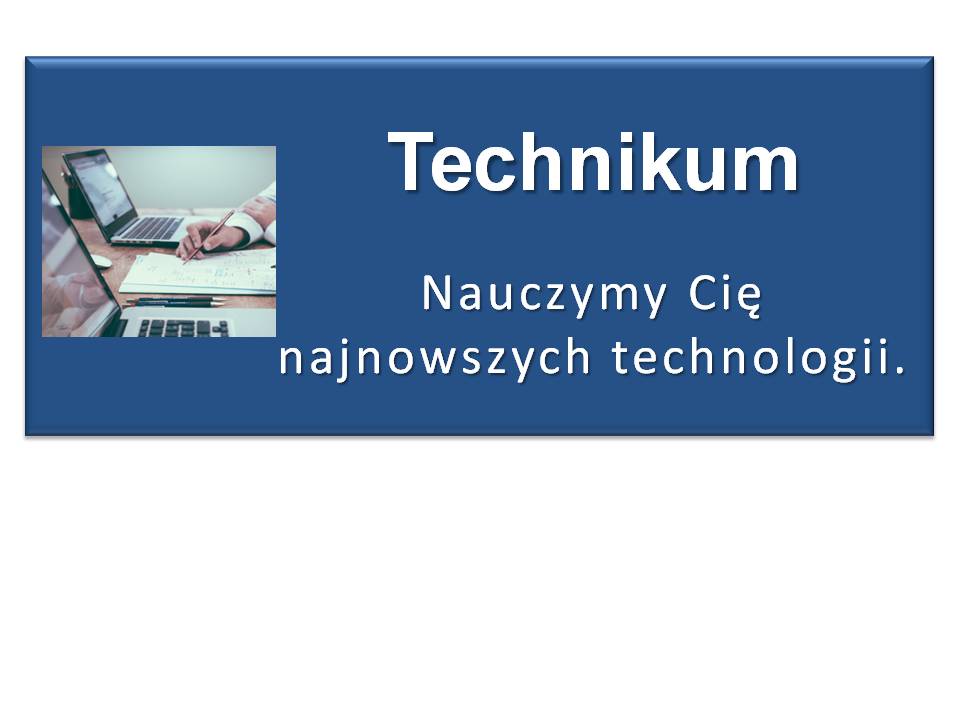 Wydział Edukacji, Starostwo Powiatowe w Tczewie, e-mail: edukacja@powiat.tczew.pl
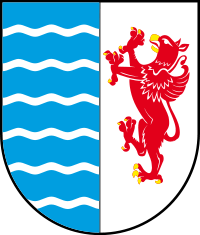 Wykształcenie średnie – liceum ogólnokształcące

warunki uzyskania

nauka w liceum ogólnokształcącym ( 4 lata),
ukończenie szkoły z wynikiem pozytywnym.

dyplomy, świadectwa

świadectwo ukończenia szkoły potwierdzające wykształcenie ogólne na 
   poziomie średnim.

możliwości po uzyskaniu wykształcenia

zdawanie egzaminu maturalnego,
podjęcie studiów na uczelni wyższej (po zdaniu egzaminu maturalnego),
podjęcie nauki w szkole policealnej (uzyskanie kwalifikacji zawodowych, czas 
   nauki 2 lata).
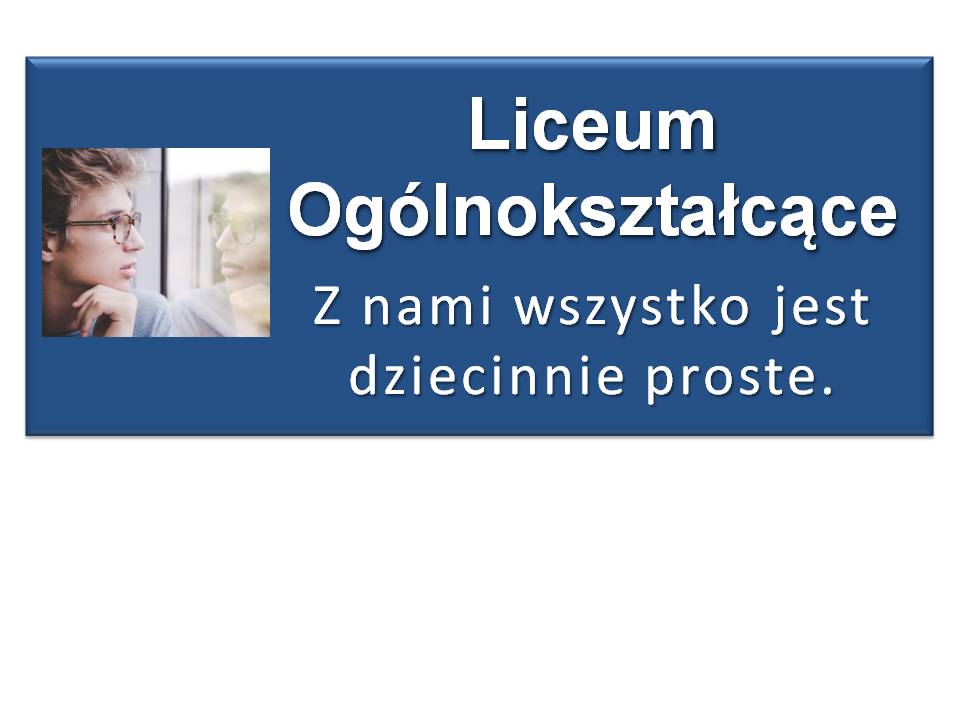 Wydział Edukacji, Starostwo Powiatowe w Tczewie, e-mail: edukacja@powiat.tczew.pl
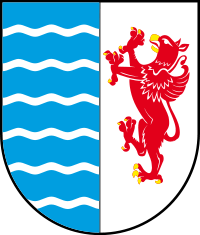 Porównanie
Wydział Edukacji, Starostwo Powiatowe w Tczewie, e-mail: edukacja@powiat.tczew.pl
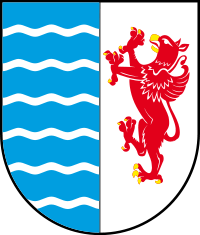 Wykształcenie wyższe I stopnia

warunki uzyskania

studia na uczelni wyższej – uniwersytet, politechnika, inna szkoła o statusie 
   uczelni wyższej np. akademia,
ukończenie uczelni z wynikiem pozytywnym,
przygotowanie i obronienie pracy dyplomowej.

dyplomy

licencjat (czas nauki 3 lata),
inżynier (czas nauki 3,5 – 4 lata).

możliwości po uzyskaniu wykształcenia

studia II stopnia,
studia podyplomowe (uzyskanie nowych kwalifikacji zawodowych),
podjęcie pracy w wyuczonym zawodzie.
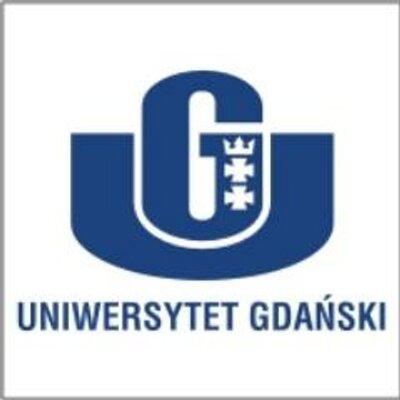 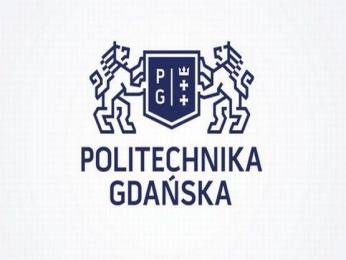 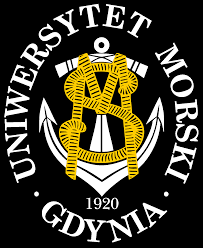 Wydział Edukacji, Starostwo Powiatowe w Tczewie, e-mail: edukacja@powiat.tczew.pl
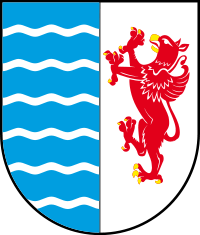 Wykształcenie wyższe II stopnia

warunki uzyskania

studia II stopnia na uczelni wyższej – uniwersytet, politechnika, inna szkoła o 
   statusie uczelni wyższej np. akademia,
jednolite studia magisterskie na uczelni wyższej,
ukończenie uczelni z wynikiem pozytywnym,
przygotowanie i obronienie pracy dyplomowej.

dyplomy

magister (studia II stopnia, czas nauki 2 lata),
magister, magister inżynier, lekarz (jednolite studia magisterskie, 
   czas nauki 5 - 6 lat).

możliwości po uzyskaniu wykształcenia

studia doktoranckie (studia III stopnia),
studia podyplomowe (uzyskanie nowych kwalifikacji zawodowych),
podjęcie pracy w wyuczonym zawodzie.
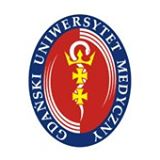 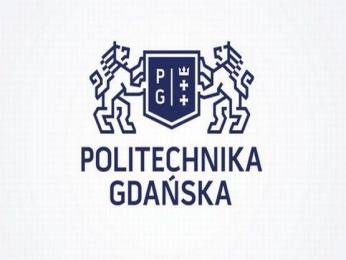 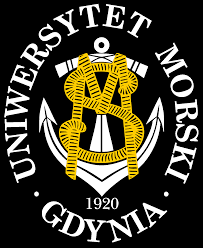 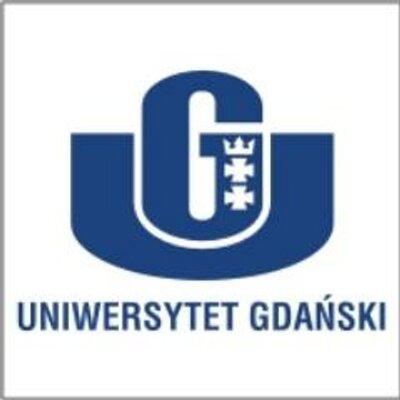 Wydział Edukacji, Starostwo Powiatowe w Tczewie, e-mail: edukacja@powiat.tczew.pl
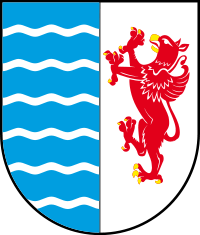 Porównanie
Wydział Edukacji, Starostwo Powiatowe w Tczewie, e-mail: edukacja@powiat.tczew.pl
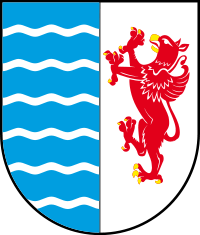 Teraz już wszystko wiesz!

Zastanów się.

Pomyśl.

Przemyśl.

Porozmawiaj.


Podejmij najlepszą dla Ciebie decyzję!
Wydział Edukacji, Starostwo Powiatowe w Tczewie, e-mail: edukacja@powiat.tczew.pl